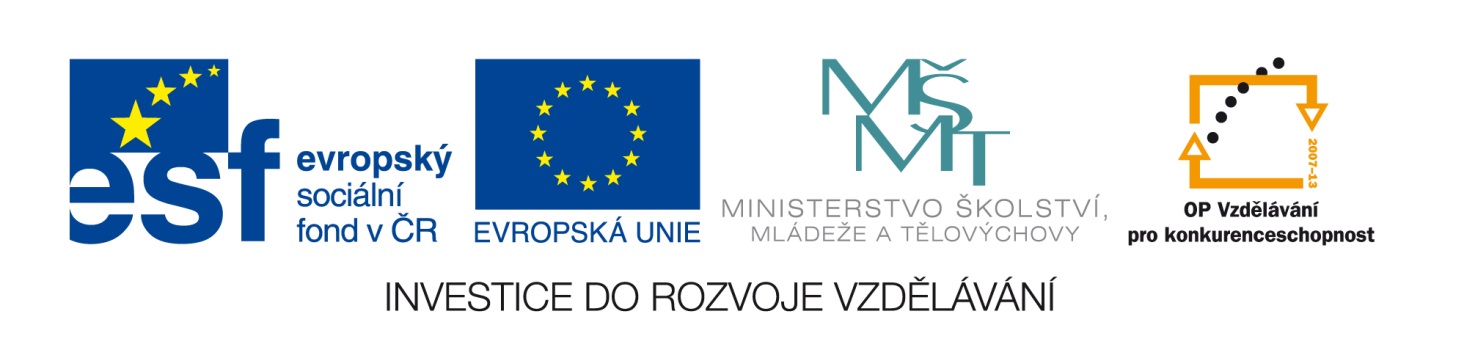 Světový den vody – 22.březenAutor: Mgr. Ivana Tesařová
Úvod
Pitná voda se stává stále vzácnější Její nedostatek patří mezi nej-
Závažnější globální problémy. Proto v roce 1993 vyhlásilo Valné
shromáždění OSN 22. březen jako Světový den vody.
Voda je součástí našeho jídelníčku. Za den vypijeme zhruba 2 až 3
litry vody.
V následující tabulce se dozvíte, kolik vody se spotřebuje při výrobě 
různých potravin.
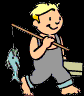 /www.bestpage.cz/
Úkoly:
Nejdříve zkuste odhadnout, kolik vody je potřeba na výrobu
příslušných potravin. Výsledek bude pro vás jistě překvapením. 

Dále spočtěte, kolik vody se spotřebuje na výrobu. Pracujte ve 
dvojicích a výsledky porovnejte.
Domácí úkol
Vyhledej v knihách či na internetu další informaci o spotřebě vody a 
připrav si pro spolužáky zajímavý úkol.

Co můžeš ty sám udělat, abys zamezil plýtvání 
vodou?
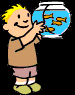 /www.bestpage.cz/